Korekční signály pro GPS přijímače Trimble AgGPS
Vyberte si přesnost, 
kterou potřebujete.
Zdroje nepřesnosti určování polohy v systémech GNSS
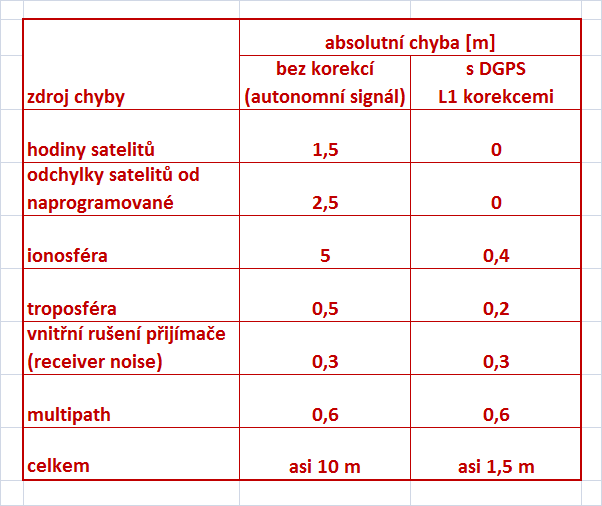 dráhy
zdroj: Trimble
Přehled korekčních signálů pro přijímače Trimble AgGPS - stav na jaře 2013
Přehled korekčních signálů pro přijímače Trimble AgGPS – grafické porovnání přesnosti jízda-jízda
2,5  3  4   7,5     10         15                    25 cm
RangePoint RTX - novinka
EGNOS a Omnistar VBS
Omnistar XP a G2
Omnistar HP+
RTK single base station
AB 0
RTK + xFill - novinka
RTK VRS
Novinka pro jaro 2013 - systém záložních RTK korekcí xFill
New!!
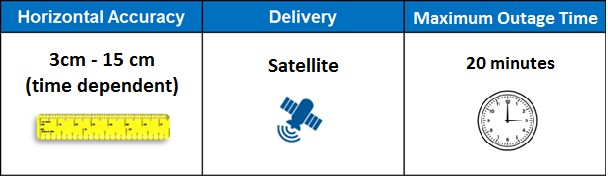 zdroj
maxim. trvání zálohy
horizontální přesnost
3 až 5 cm v závislosti na čase
satelit
20 minut
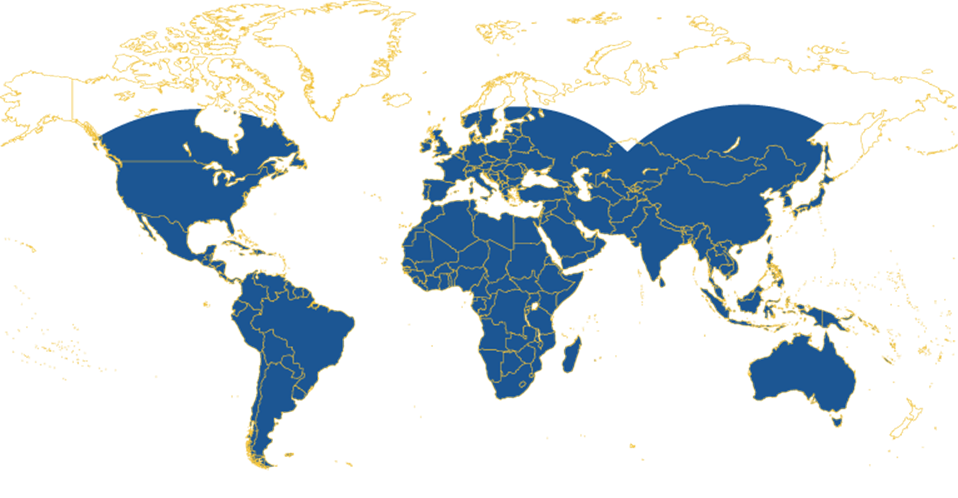 mapa pokrytí signálem xFill
Co je technologie xFill
xFill je nová funkce RTK korekcí společnosti Trimble, která využívá technologii Trimble CenterPoint™ RTX pro udržení RTK fixu v době výpadku základního RTK signálu, např. kvůli výpadku přenosu.
Pozice xFill jsou vytvořeny s použitím dvou zdrojů informací:
poslední známá RTK pozice
korekce satelitních hodin a dráhy GPS satelitů získané od satelitu RTX
Specifikace:
náhrada za výpadek RTK korekcí po dobu až 20 minut
téměř celosvětové pokrytí
žádná konvergenční doba, hladký přechod RTK -> xFill -> RTK
přesnost 3 až5 cm jako záloha RTK VRS
Kde xFill využijete
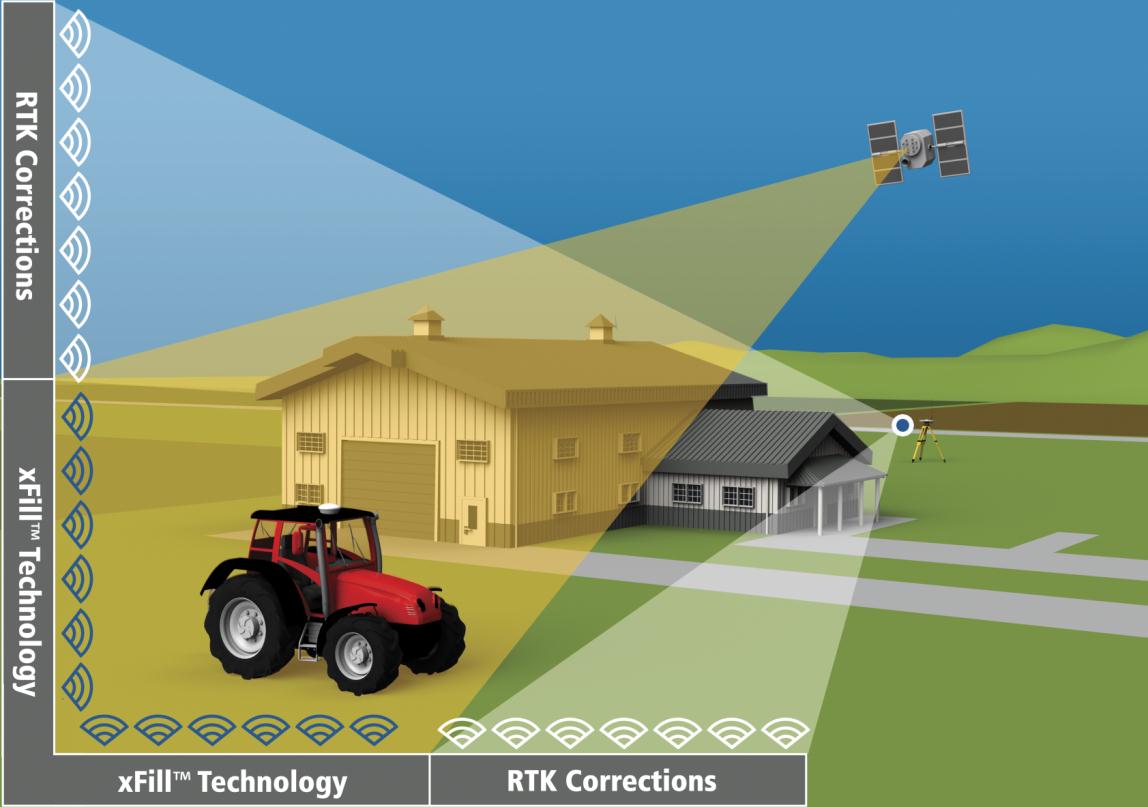 Kdy xFill využijete
blokace rádiového signálu
slabý rádiový signál
zane-
prázdně-ná GSM síť
špatný GSM signál
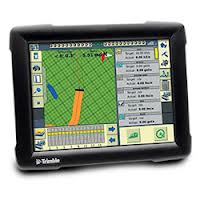 Kompatibilní přijímače
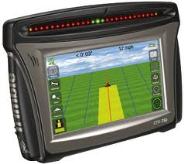 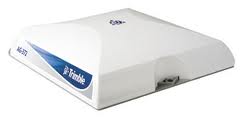 CFX-750™ display
AG-372 GNSS receiver
FmX® integrated display
Záložní zdroj korekcí xFill - snímek obrazovky CFX-750
symbol korekcí xFill         Čas, který zbývá do vypršení limitu 20 min.
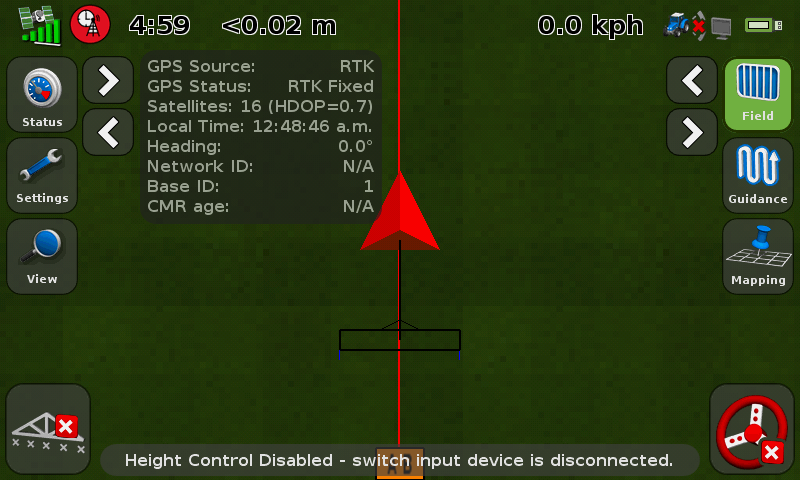 odchylka polohy od AB linie
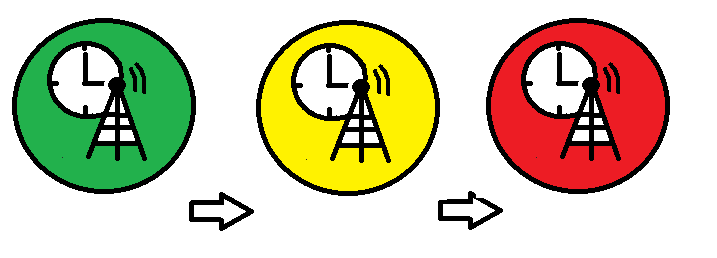 zbývající čas. limit xFill: 20 - 10 min.   10 - 5 min.   <5 min.
Druhá novinka pro jaro 2013 - korekční signál RangePoint RTX
New!!
celosvětově dosažitelný korekční signál s přesností  +/- 15 cm jízda – jízda a +/- 50 cm absolutní

k dispozici na přijímačích CFX-750 display, FmX display a AG-372)

zdrojem signálu je satelit

roční subskripce
Společnost Leading Farmers CZ provádí dlouhodobě rozsáhlé testování přesnosti korekčních signálů v laboratorních i polních podmínkách
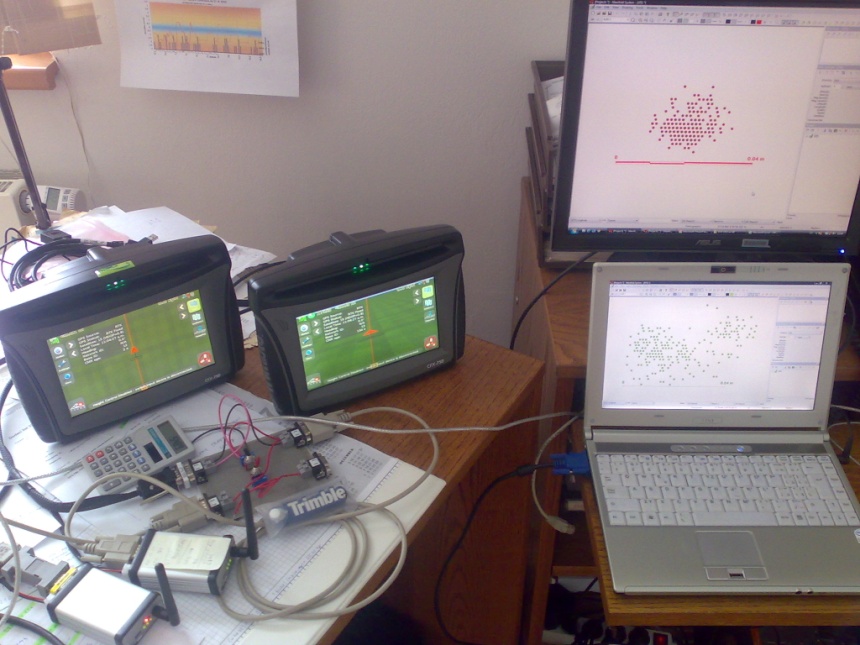 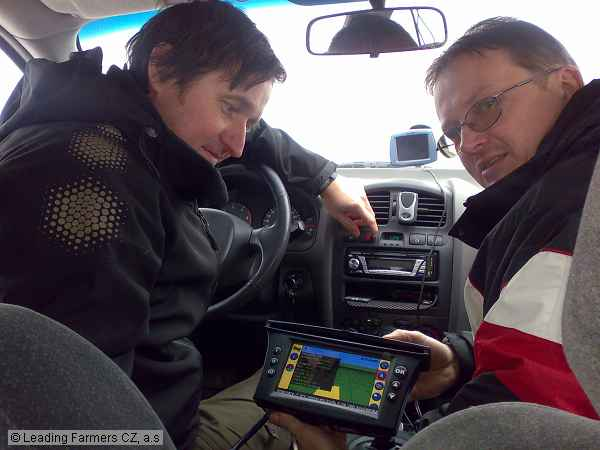 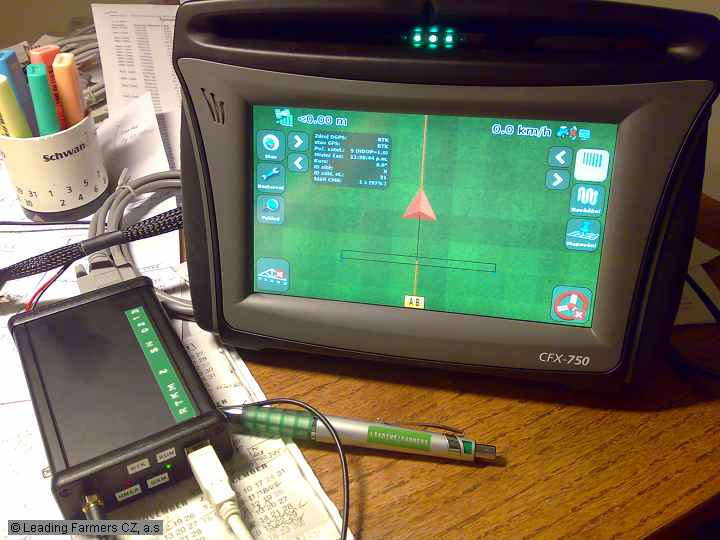 Porovnání vlivu vnitřního rušení přijímače na určení pozice
Souběžné stacionární měření GPS pozice po dobu 15 min., GPS přijímače CFX-750, společná anténa, korekce EGNOS, datum 18.10.2011, počet slun. skvrn 160, frekvence záznamu pozic    1x za 5 s, místo měření – okres Trutnov. Měřítka pod grafy znázorňují vzdálenost 50 cm.
PŘIJÍMAČ 1
směrodat. odchylka (2 sigma) = 28,4 cm
PŘIJÍMAČ 2
směrodat. odchylka (2 sigma) = 27,5cm
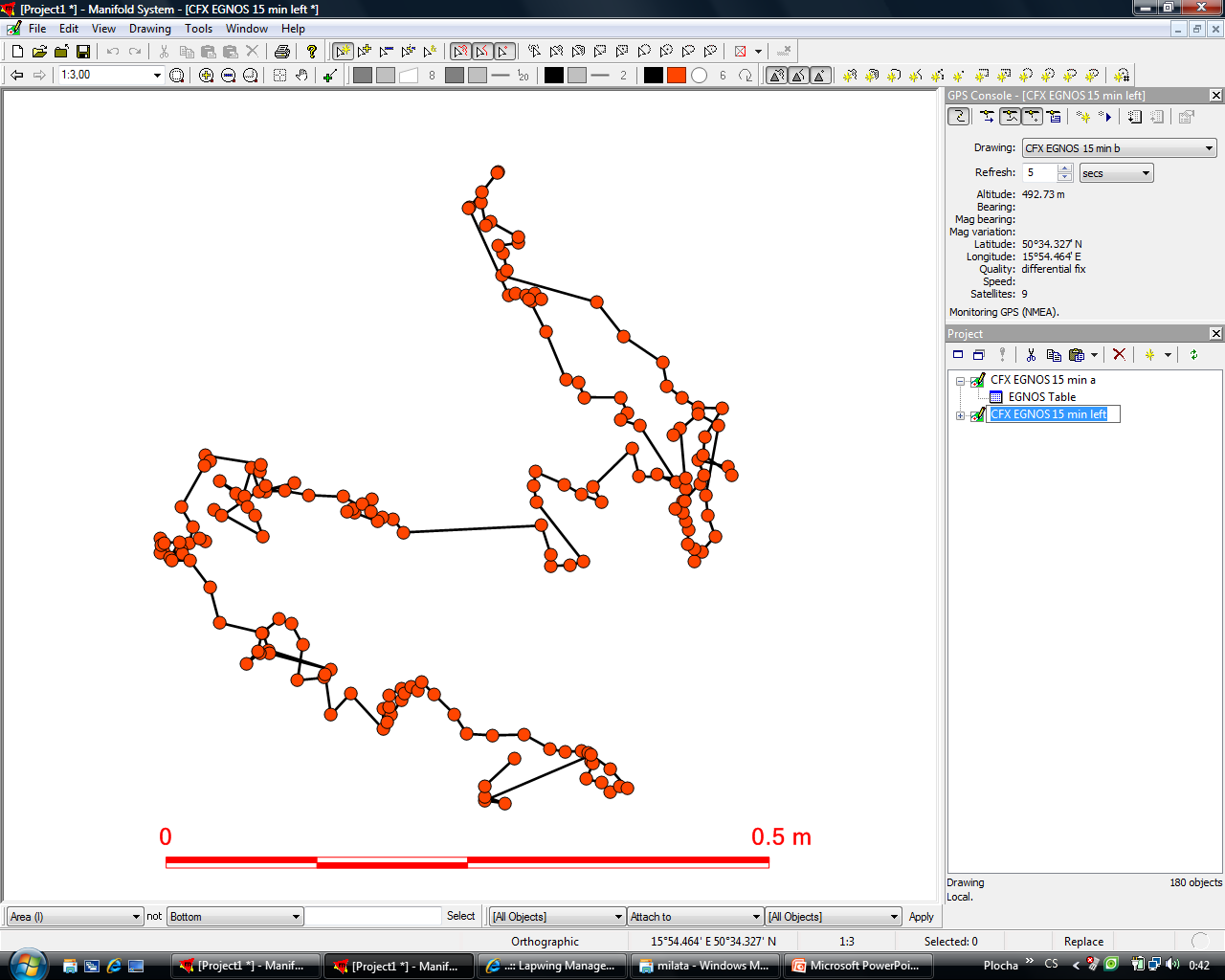 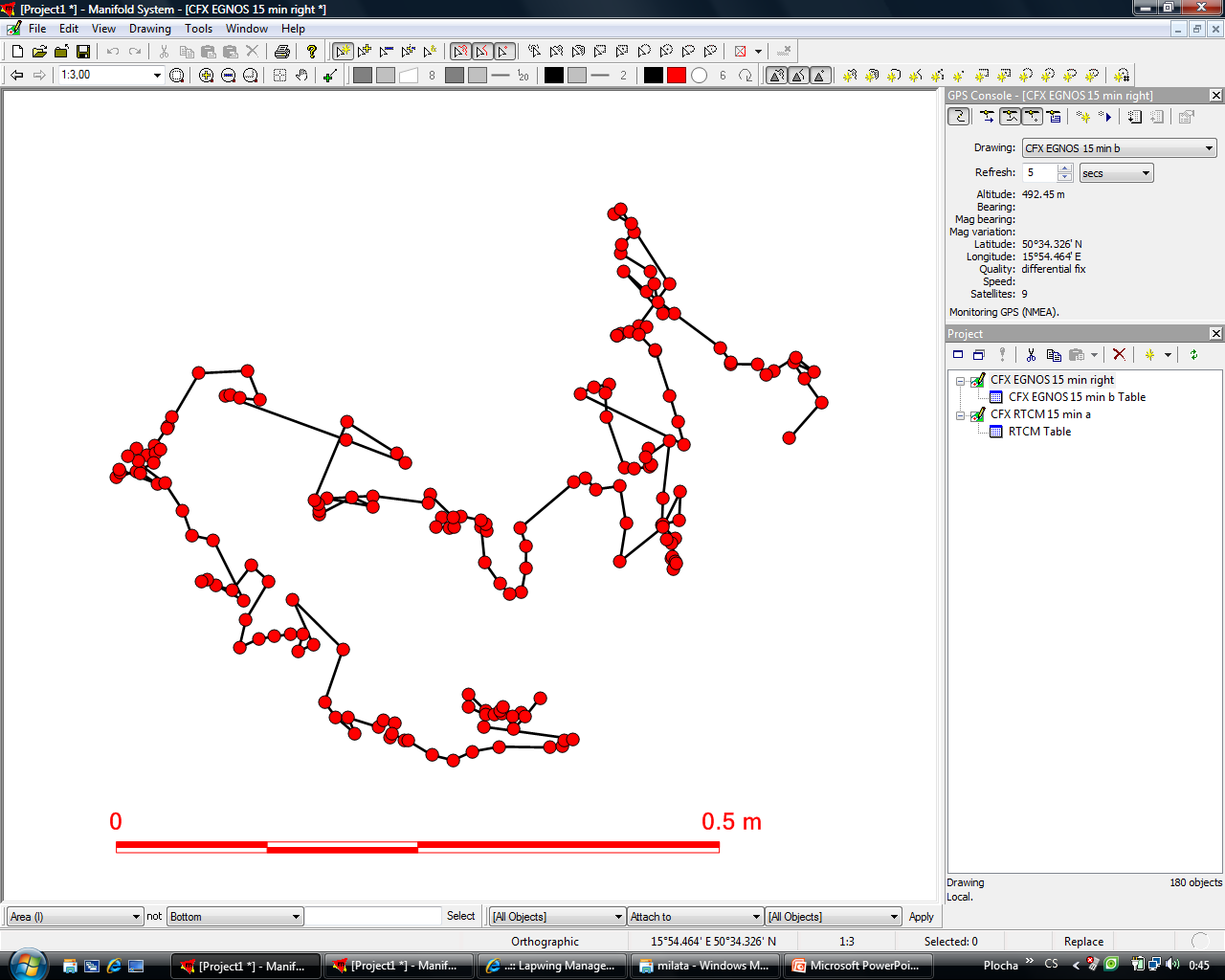 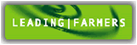 Porovnání přesnosti korekcí EGNOS s autonomním GPS
Souběžné stacionární měření GPS pozice po dobu 15 min., GPS přijímače CFX-750, společná anténa, datum 21.10.2011, frekvence záznamu pozic 1x za 5 až 10 s, místo měření – okres Trutnov. Měřítka pod grafy znázorňují vzdálenost 0,5 m.
EGNOS
směrodat. odchylka (2 sigma) = 17 cm
AUTONOMNÍ GPS SIGNÁL (=BEZ KOREKCÍ)
směrodat. odchylka (2 sigma) = 24 cm
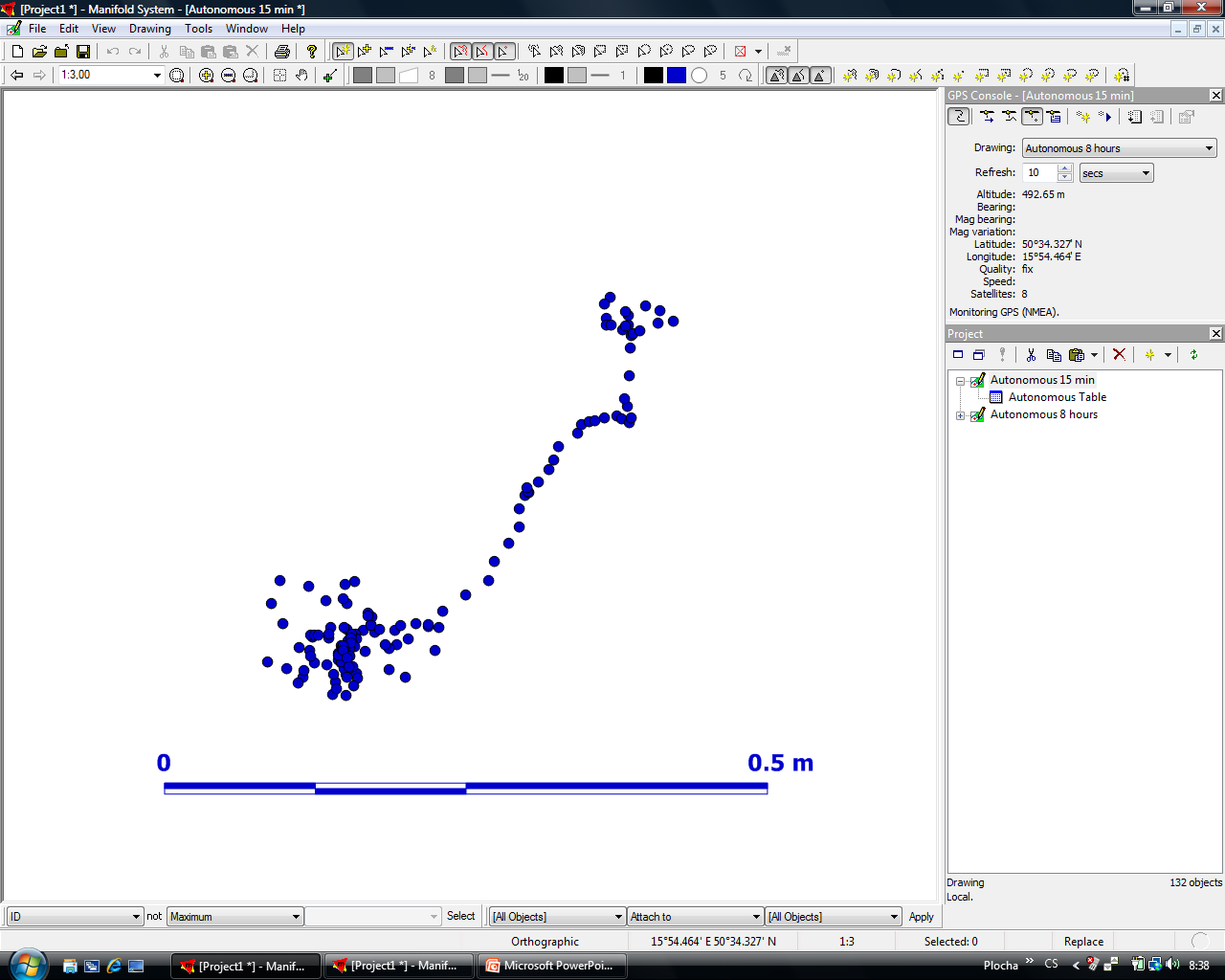 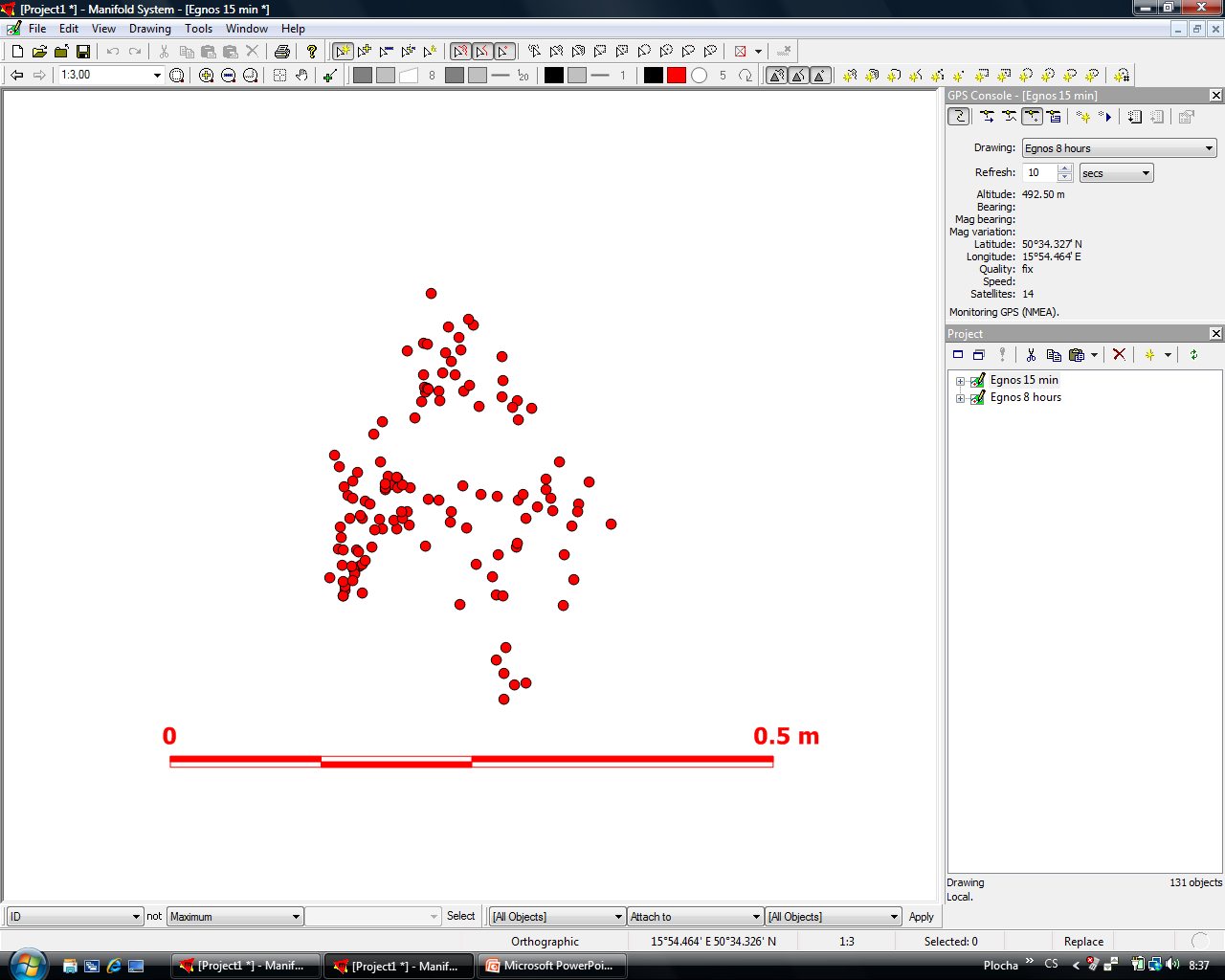 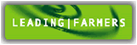 Porovnání přesnosti korekcí EGNOS s autonomním GPS
Souběžné stacionární měření GPS pozice po dobu 8 hod., GPS přijímače CFX-750, společná anténa, datum 22.10.2011, frekvence záznamu pozic 1x za 10 s, místo měření – okres Trutnov.                       Měřítka pod grafy znázorňují vzdálenost 2 m.
EGNOS
směrodat. odchylka (2 sigma) = 46 cm
AUTONOMNÍ GPS SIGNÁL (=BEZ KOREKCÍ)
směrodat. odchylka (2 sigma) = 78 cm
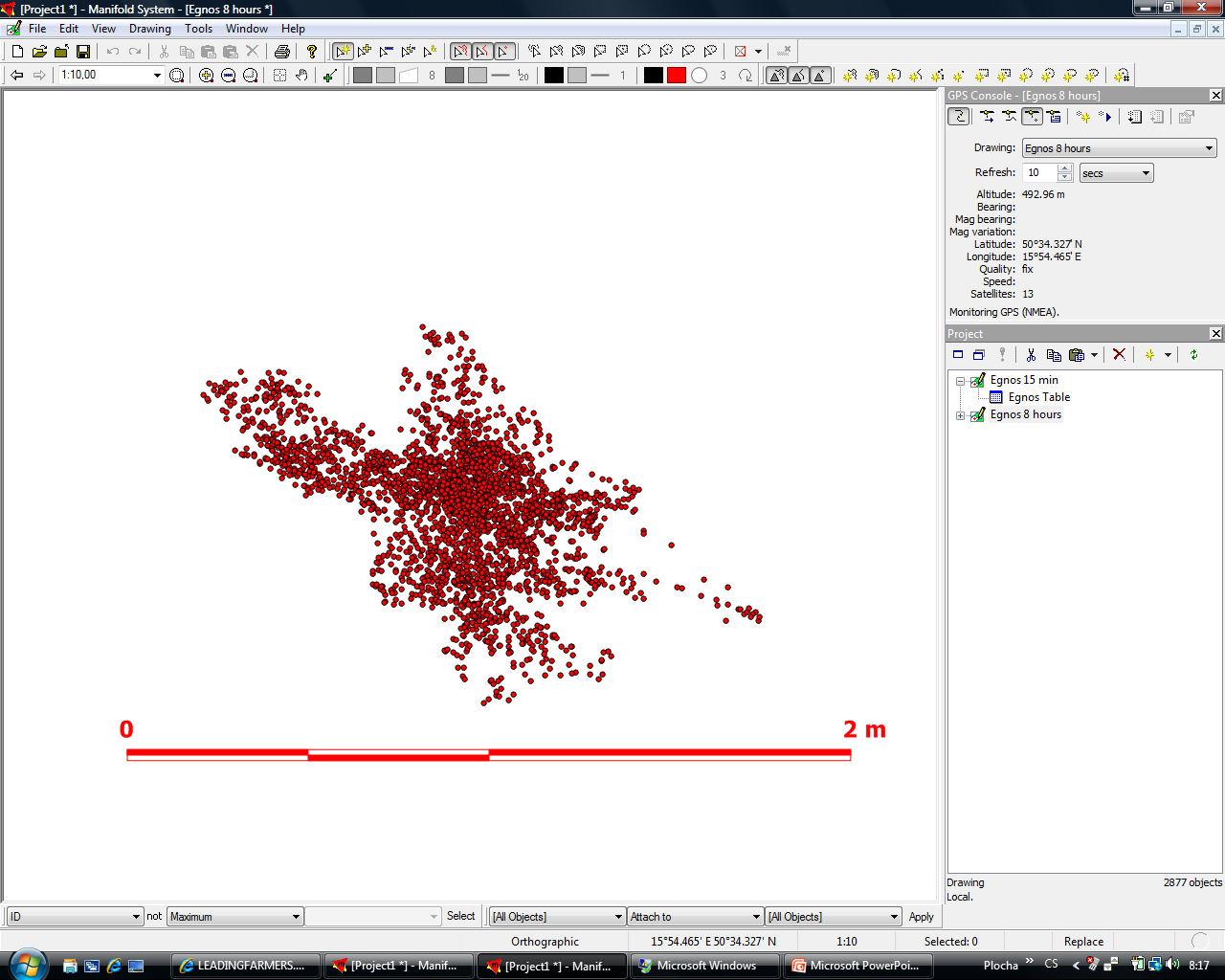 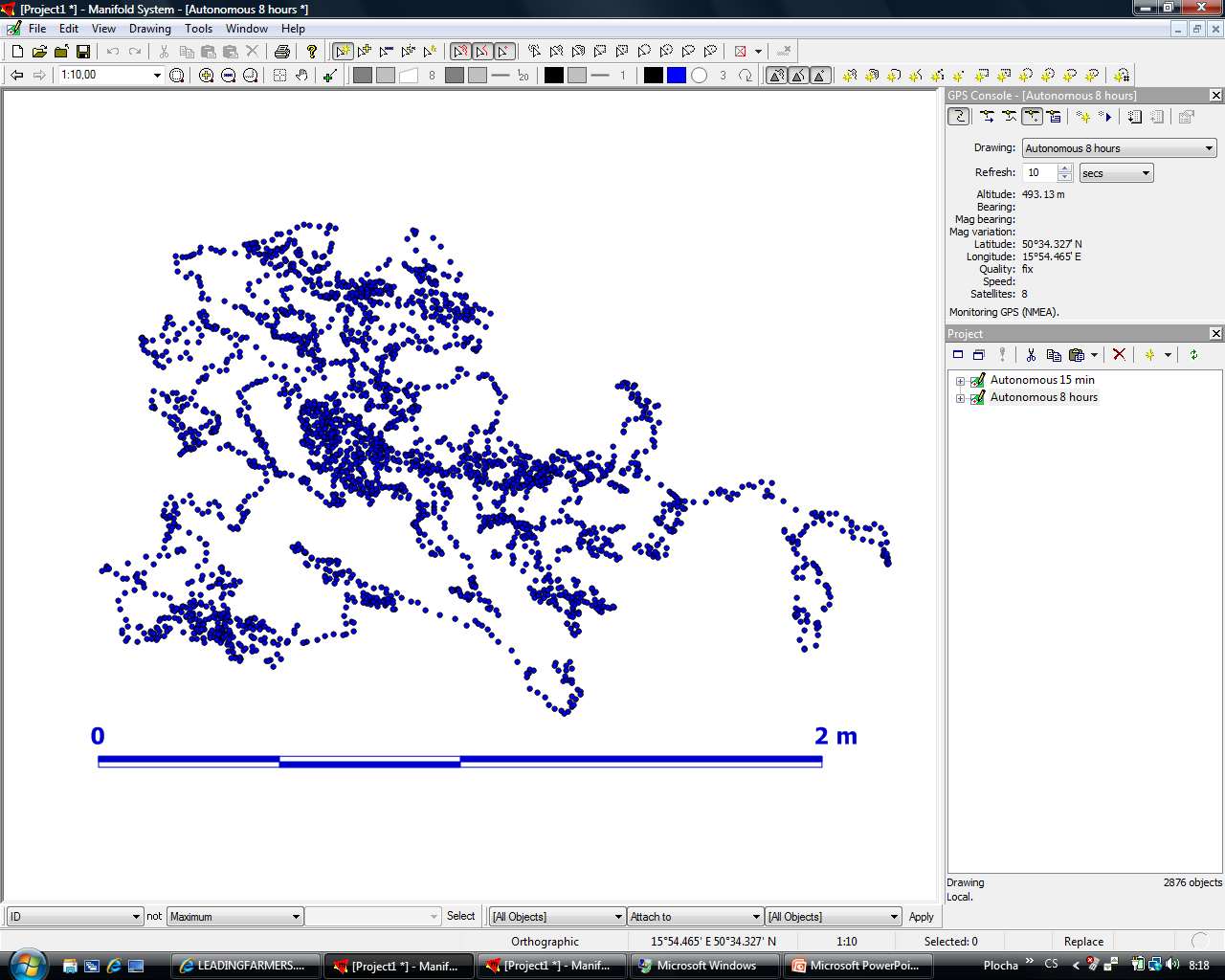 8 hodin
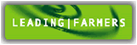 Porovnání přesnosti nových korekcí RangePoint RTX s korekcemi EGNOS
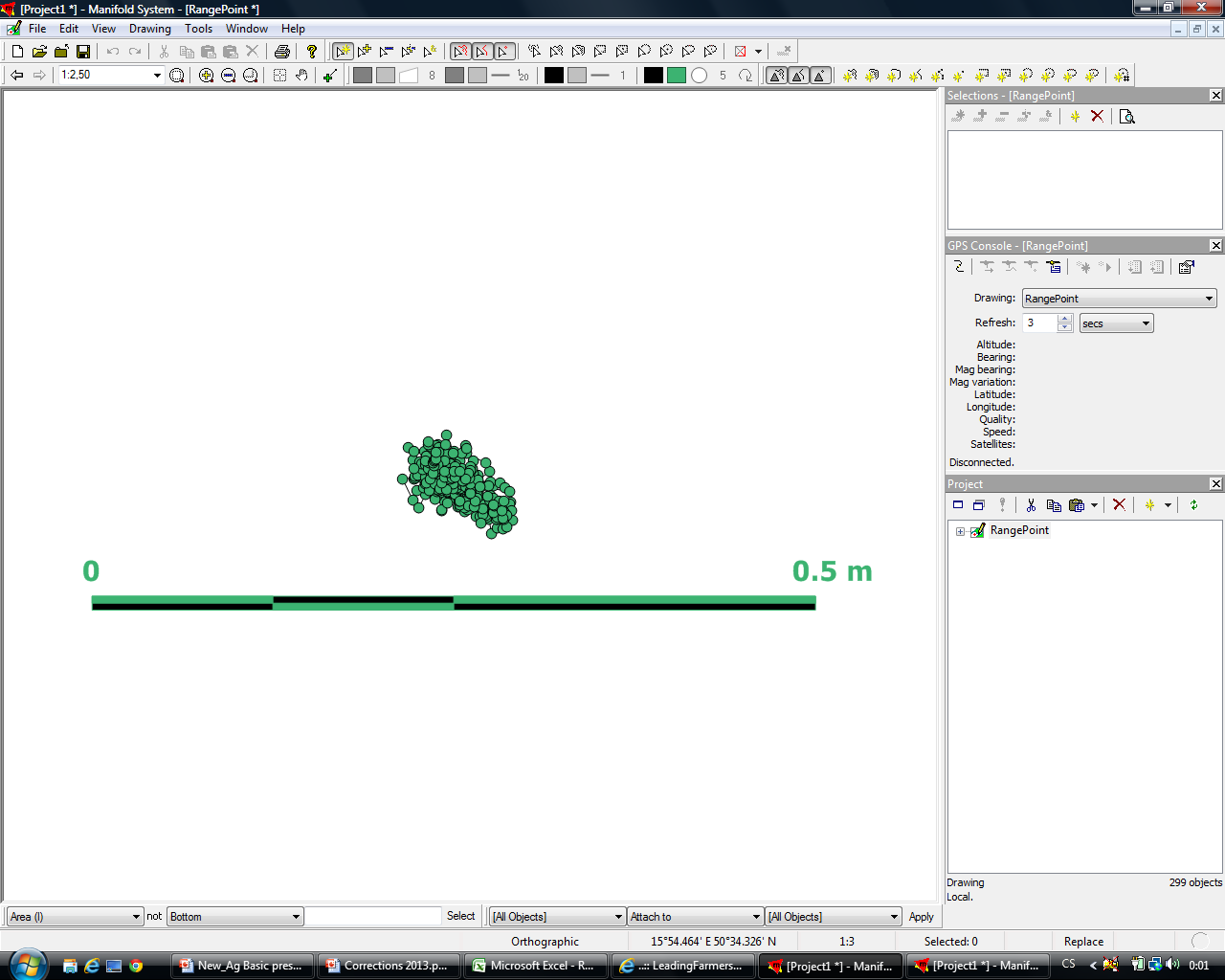 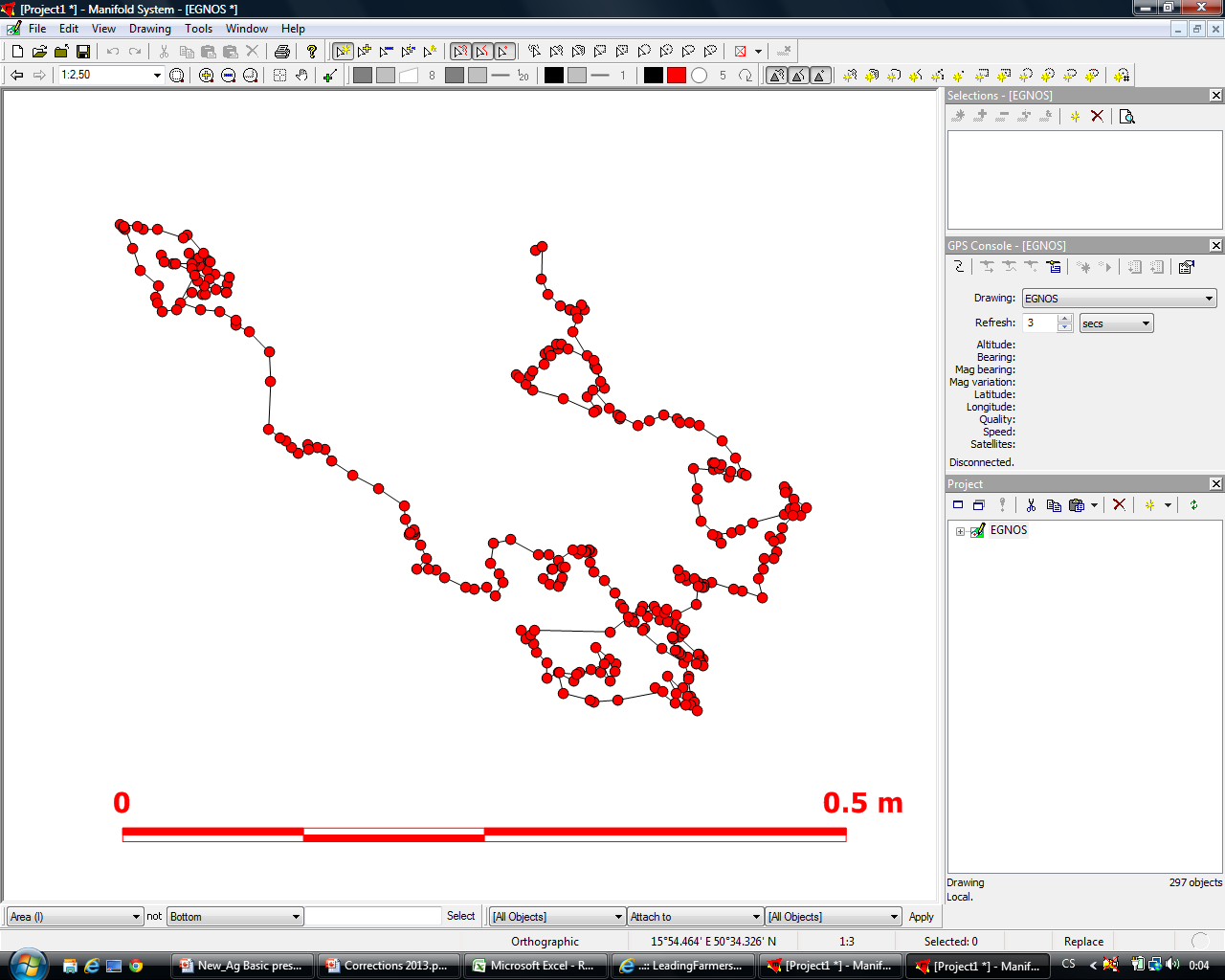 RangePoint RTX
směrodat. odchylka (2 σ) = 3,2 cm
EGNOS
směrodat. odchylka (2 σ) = 19,7 cm
15 minut
New!!
Souběžné stacionární měření GPS pozice po dobu 15 min., začátek měření 12 min. po konvergenci RangePoint, GPS přijímače CFX-750, společná anténa, datum 25.02.2013, frekvence záznamu pozic 1x za 3 s, místo měření – okres Trutnov. Měřítka pod grafy znázorňují vzdálenost 50 cm.
Porovnání přesnosti nových korekcí RangePoint RTX s korekcemi EGNOS – pokrač.
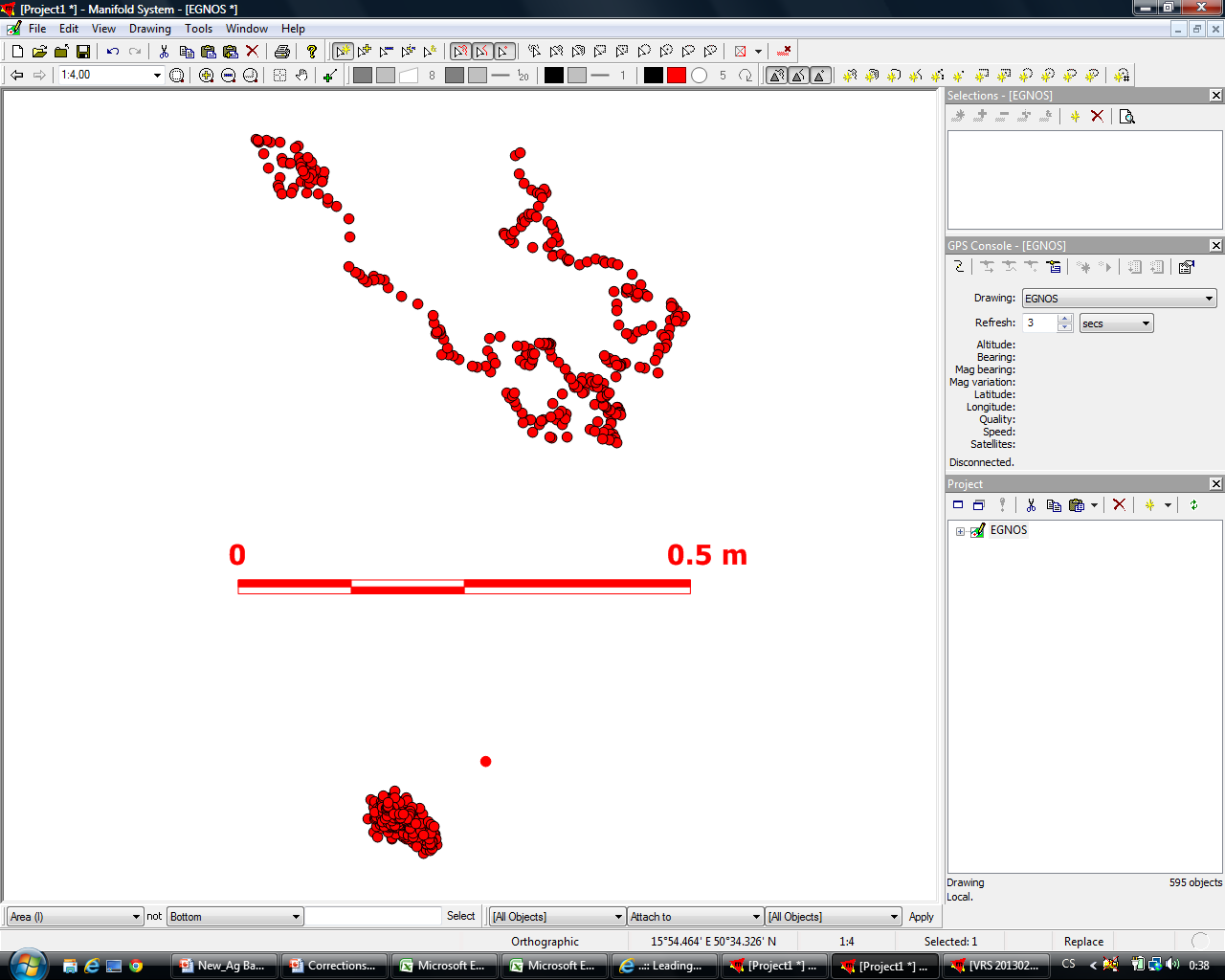 15 minut
EGNOS
EGNOS:
2σ = 19,7 cm
skutečná pozice GPS antény
RangePoint RTX
RangePoint RTX:
2σ = 3,2 cm
Souběžné stacionární měření GPS pozice po dobu 15 min., začátek měření 12 min. po konvergenci RangePoint, GPS přijímače CFX-750, společná anténa, datum 25.02.2013, frekvence záznamu pozic 1x za 3 s, místo měření – okres Trutnov. Měřítka pod grafy znázorňují vzdálenost 50 cm.
Porovnání přesnosti nových korekcí RangePoint RTX s korekcemi EGNOS - pokrač.
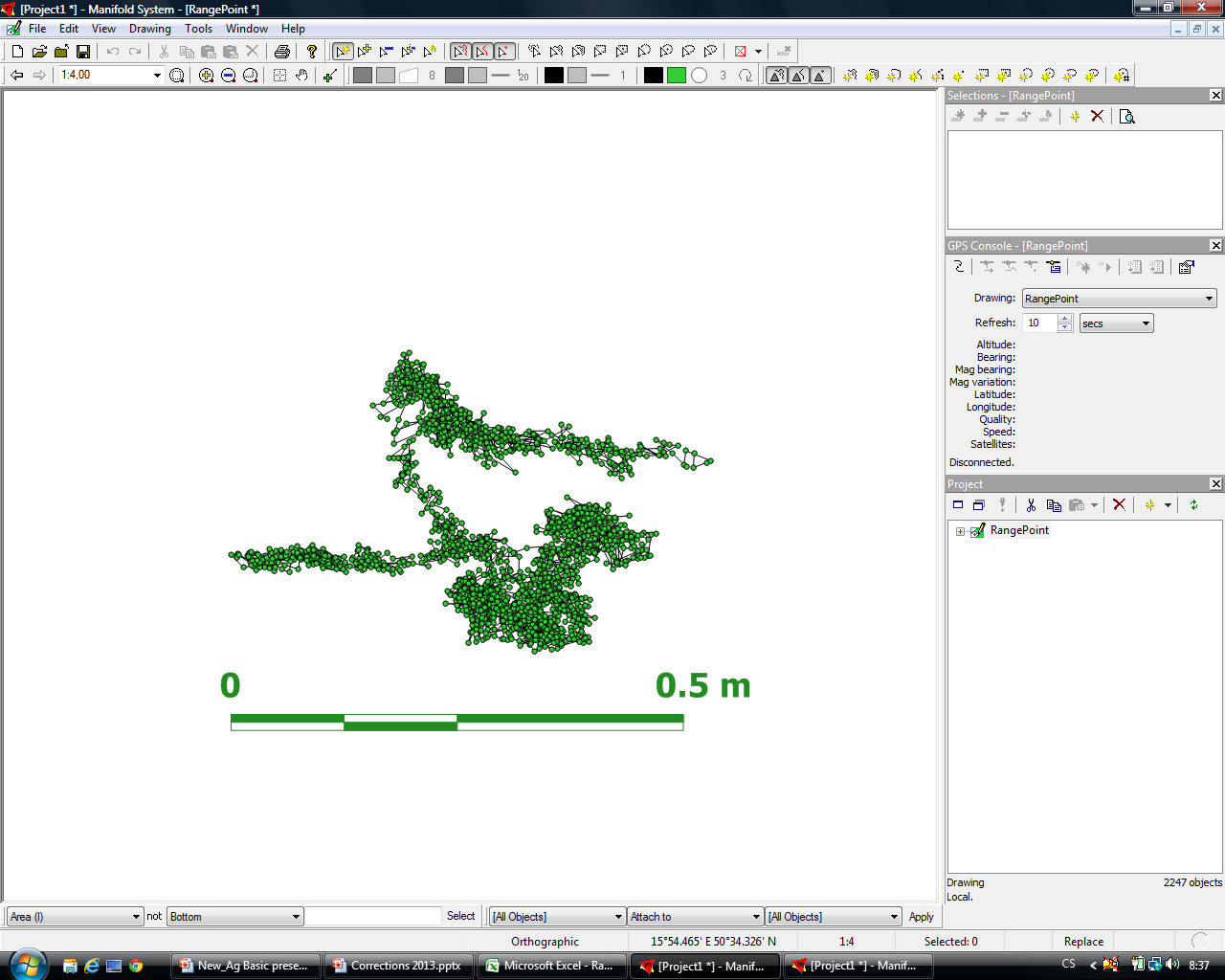 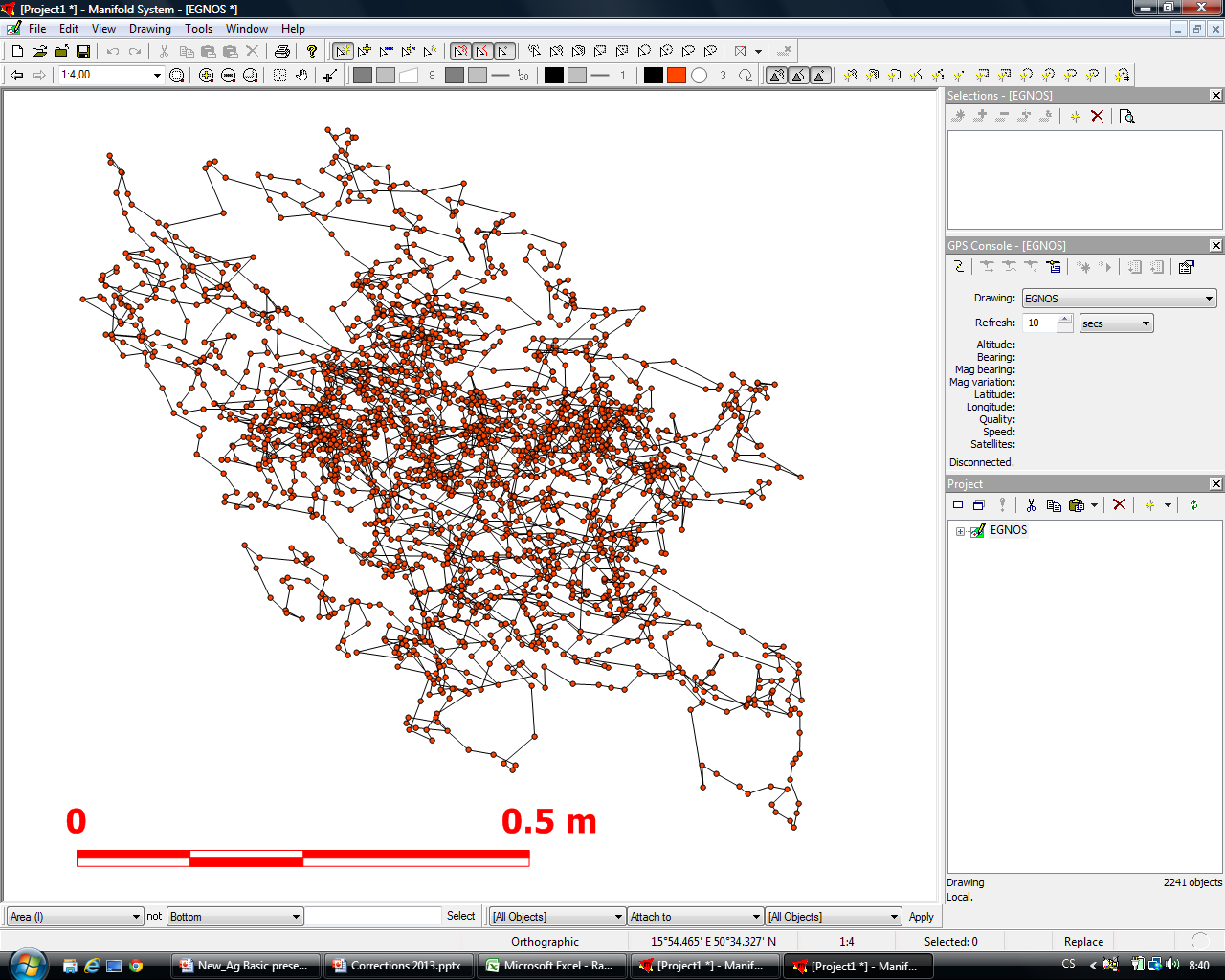 EGNOS
směrodat. odchylka
(2 σ) = 22,7 cm
RangePoint RTX
směrodat. odchylka (2 σ) = 8,3 cm
6 hodin
New!!
Souběžné stacionární měření GPS pozice po dobu 6 hod., GPS přijímače CFX-750, společná anténa, datum 26.02.2013, frekvence záznamu pozic 1x za 10 s,                      místo měření – okres Trutnov.
Porovnání přesnosti nových korekcí RangePoint RTX s korekcemi EGNOS - pokrač.
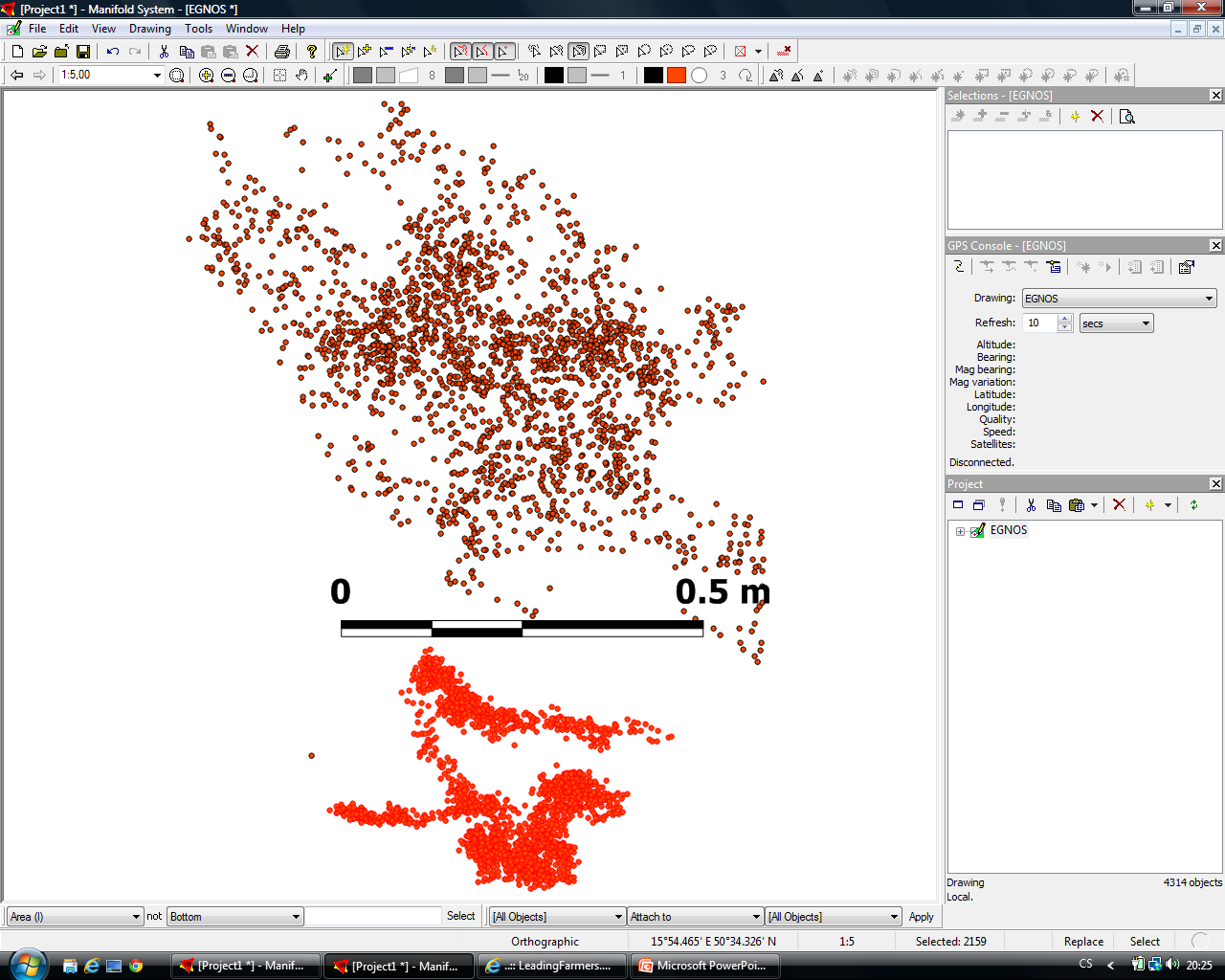 EGNOS
směrodat. odchylka
(2 σ) = 22,7 cm
6 hodin
skutečná pozice GPS antény
RangePoint RTX
směrodat. odchylka 
(2 σ) = 8,3 cm
Souběžné stacionární měření GPS pozice po dobu 6 hod., GPS přijímače CFX-750, společná anténa, datum 26.02.2013, frekvence záznamu pozic 1x za 10 s,                      místo měření – okres Trutnov.
Porovnání přesnosti korekcí LFC RTK VRS a OmniSTAR HP
Souběžné stacionární měření GPS pozice po dobu 15 min., GPS přijímače EZ-Guide 500,   datum 19.9.2009, frekvence záznamu pozic 1x za 3 s, místo měření – okres Trutnov.                      Měřítka pod grafy znázorňují vzdálenost 10 cm.
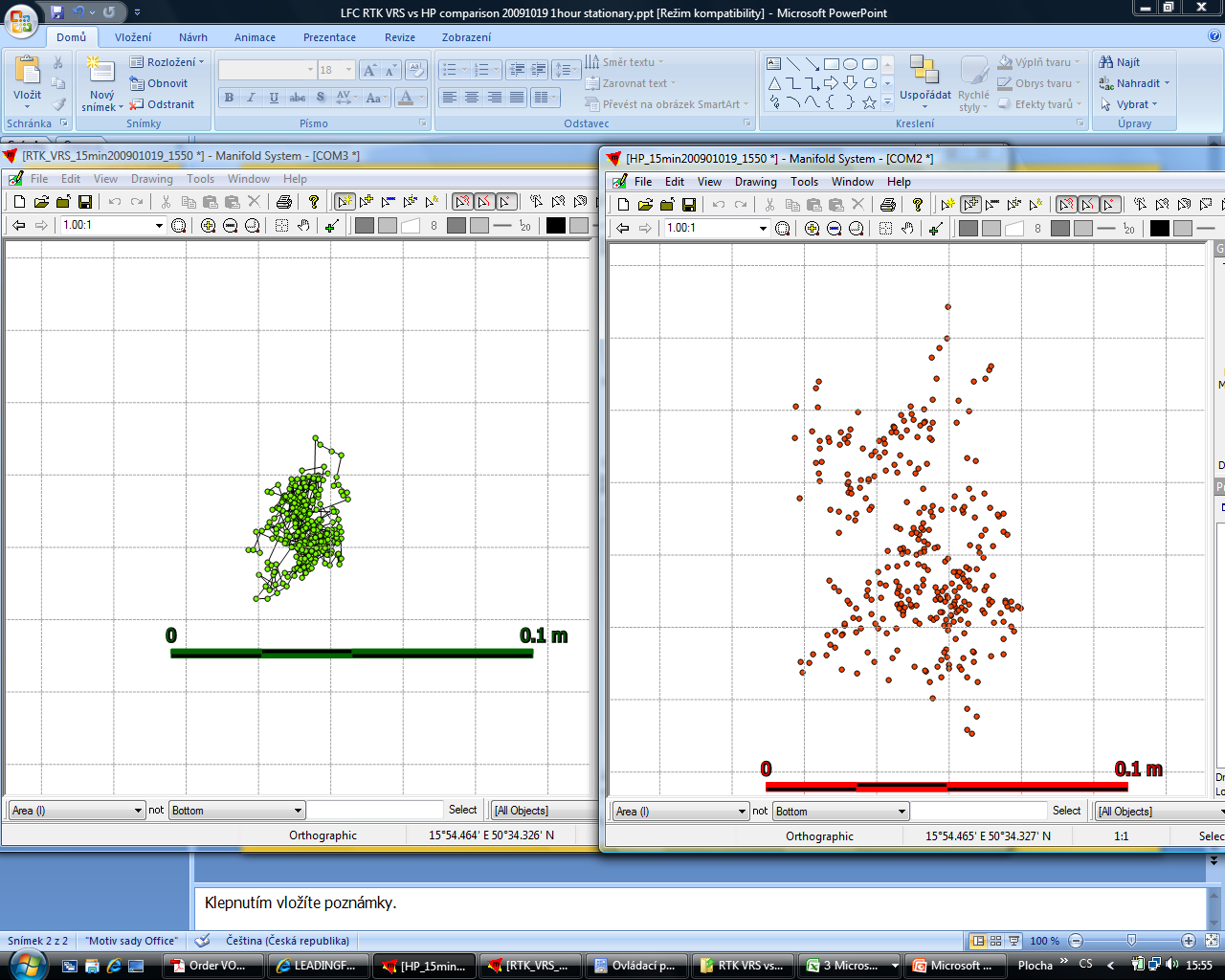 LFC RTK VRS
směrodat. odchylka (2 sigma) = 1,8 cm
OmniSTAR HP
směrodat. odchylka (2 sigma) = 5,0 cm
15 minut
Porovnání přesnosti korekcí LFC RTK VRS a OmniSTAR HP
Souběžné stacionární měření GPS pozice po dobu 1 hodiny, GPS přijímače EZ-Guide 500,  datum 19.9.2009, frekvence záznamu pozic 1x za 10 s, místo měření – okres Trutnov.       Měřítka pod grafy znázorňují vzdálenost 10 cm.
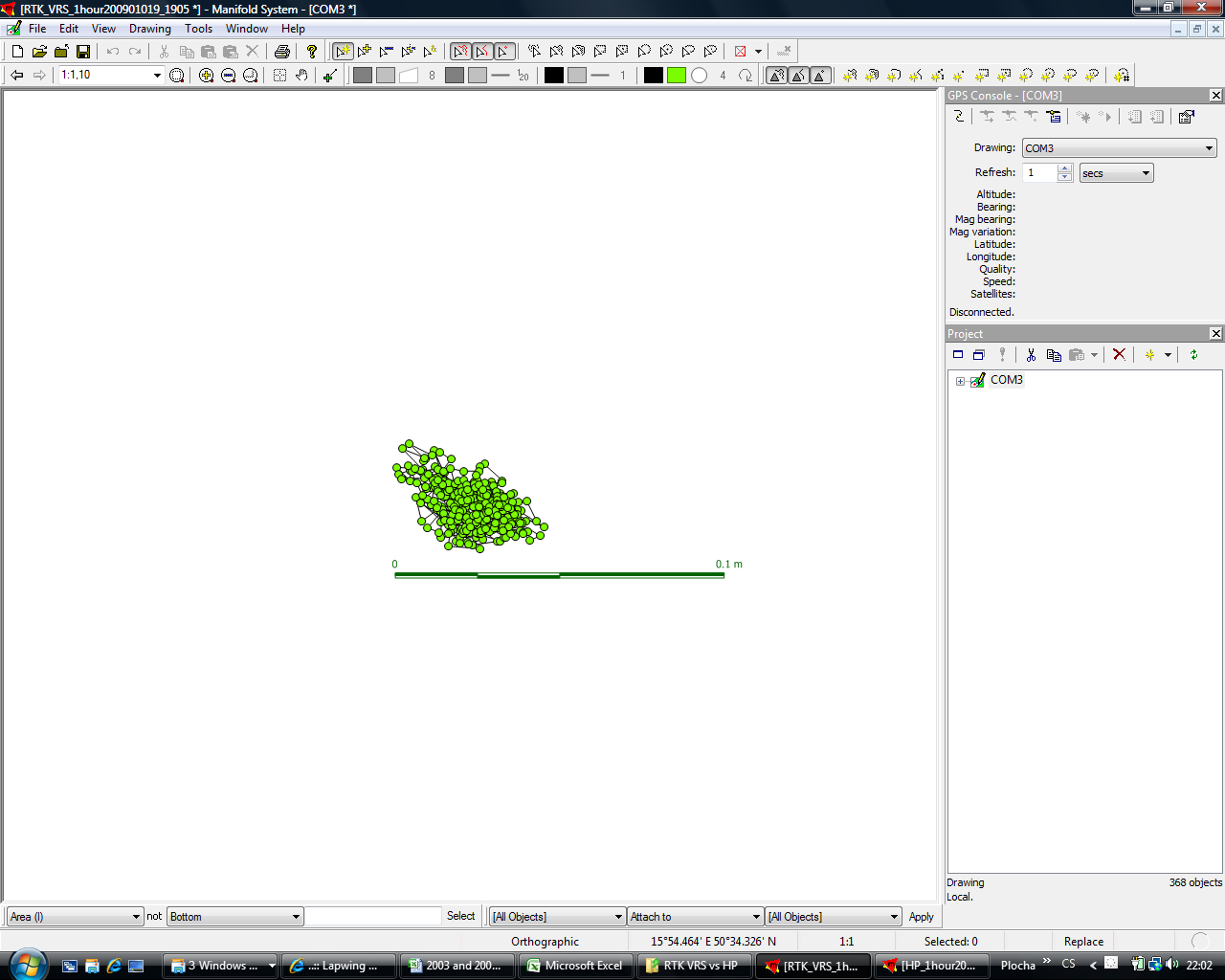 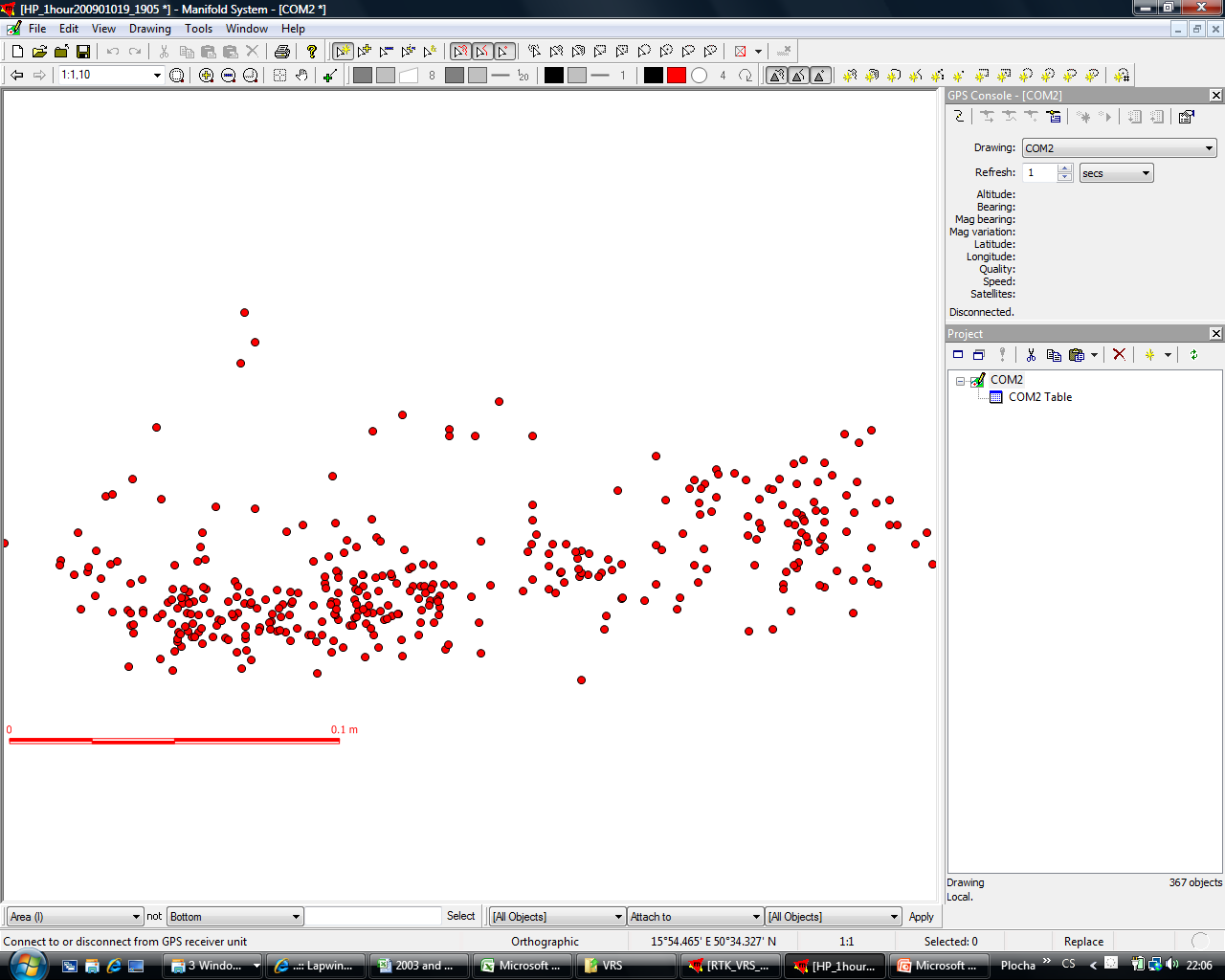 LFC RTK VRS
směrodat. odchylka (2 sigma) = 1,5 cm
OmniSTAR HP
směrodat. odchylka (2 sigma) = 8,4 cm
1 hodina
10 cm
10 cm
Porovnání přesnosti korekcí LFC RTK VRS s použitím satelitů GLONASS a bez satelitů GLONASS
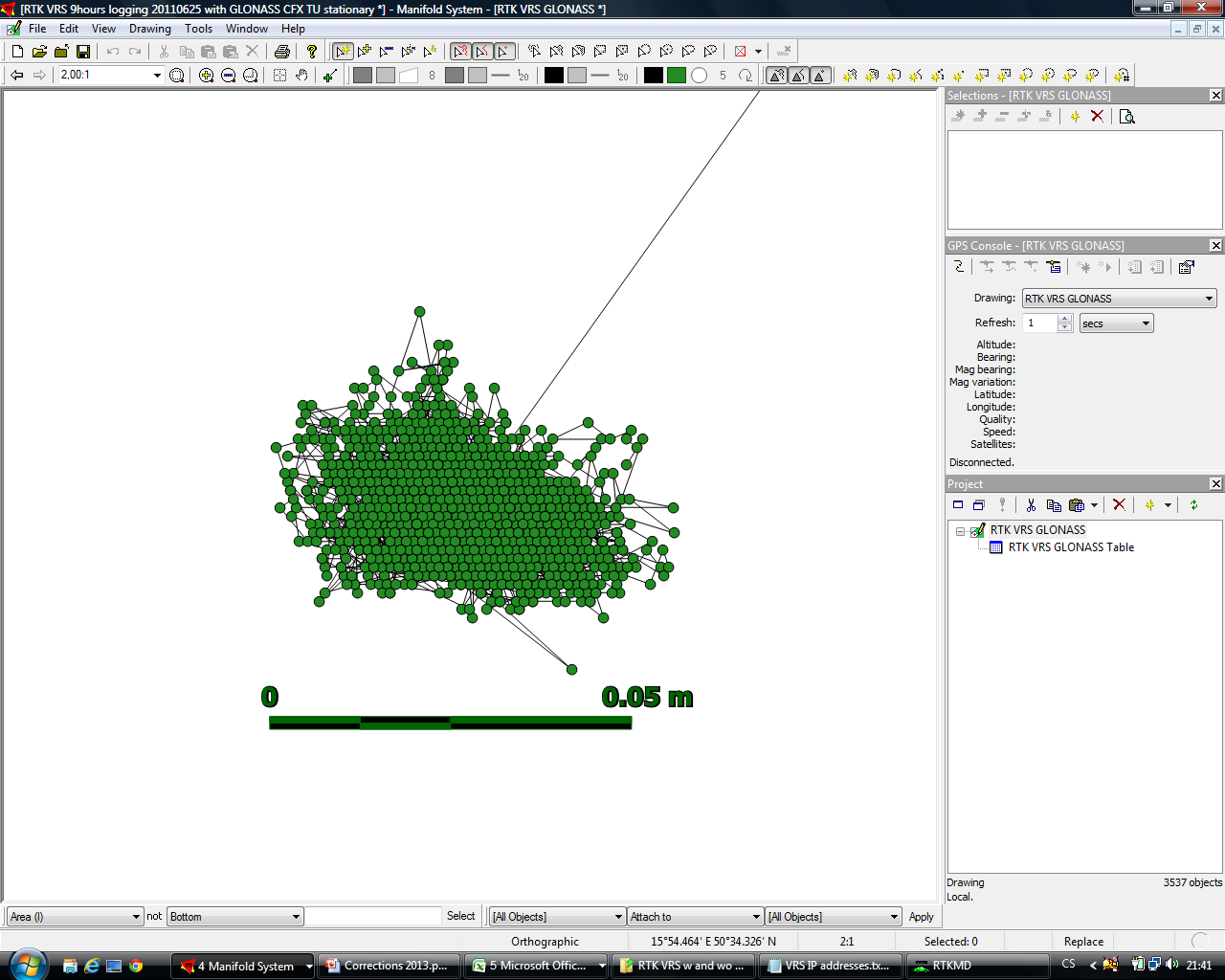 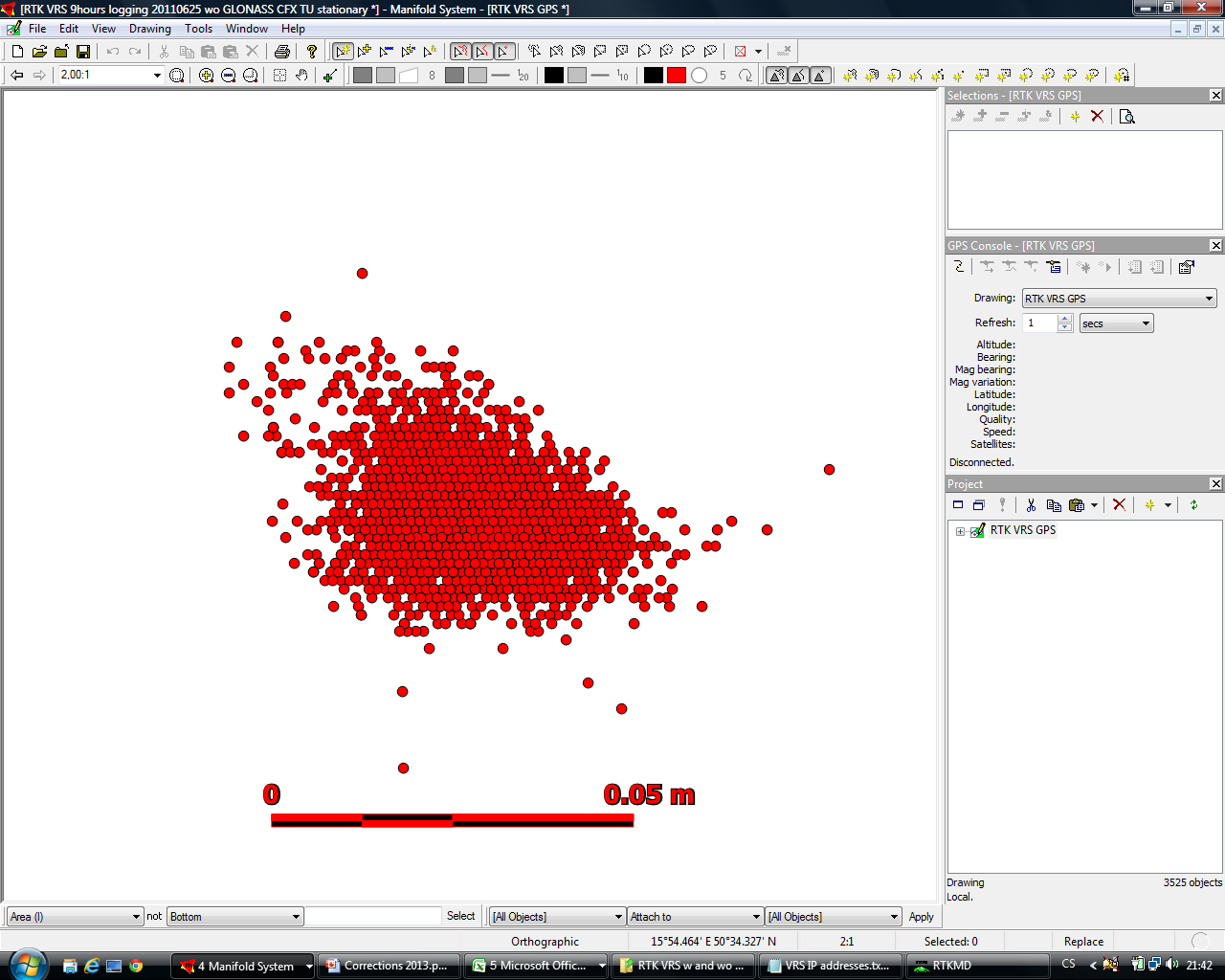 RTK VRS s GLONASSem
RTK VRS bez GLONASSu
9,5 hodiny
2σ = 1,8 cm
2σ = 1,5 cm
Souběžné stacionární měření GPS pozice po dobu 9,5 hod., GPS přijímače CFX-750, datum 25. 6. 2011, frekvence záznamu pozic 1x za 10 s, místo měření – okres Trutnov. Měřítka pod grafy znázorňují vzdálenost 5 cm.
Porovnání přesnosti korekcí LFC RTK VRS a záložního zdroje RTK korekcí xFill
New!!
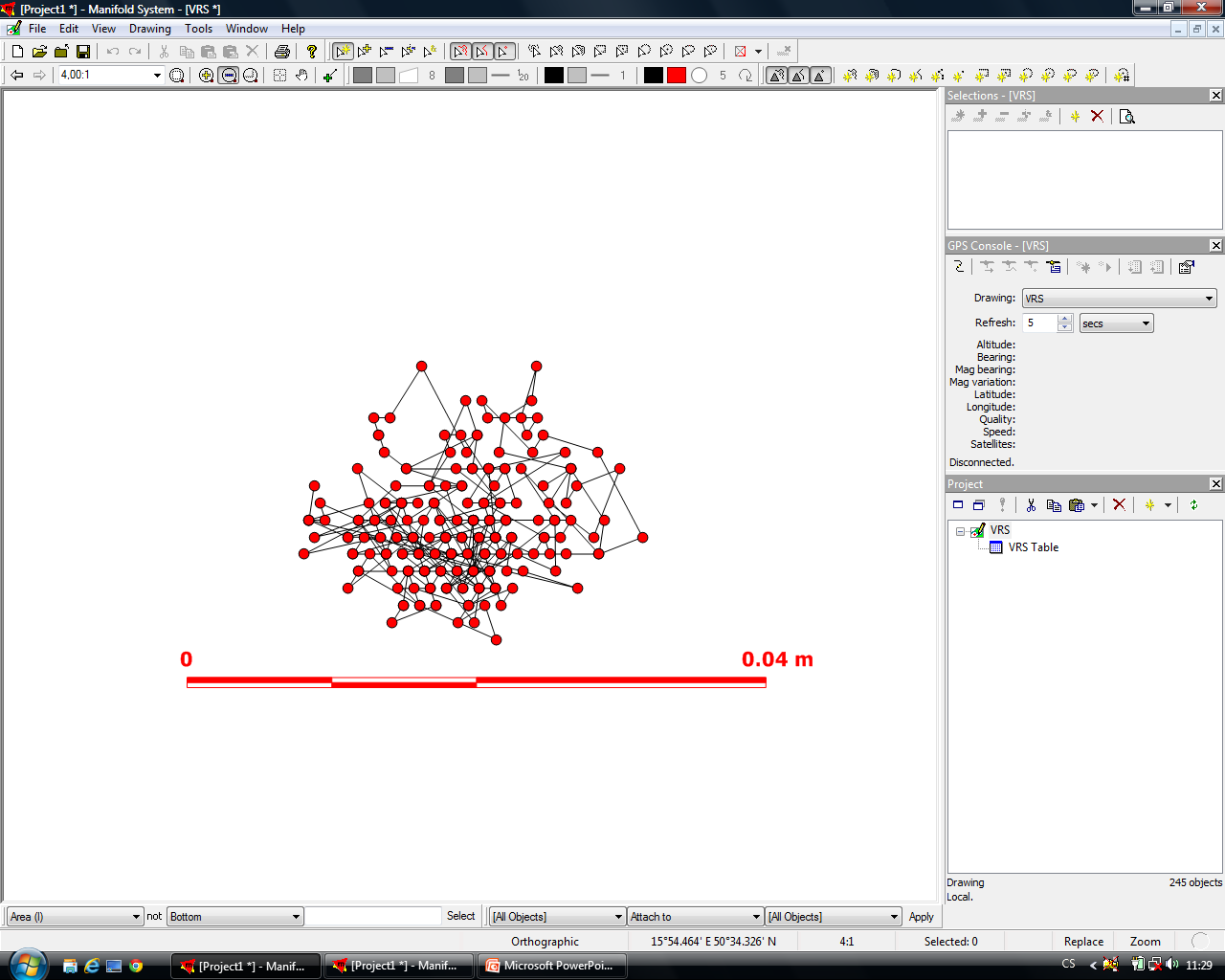 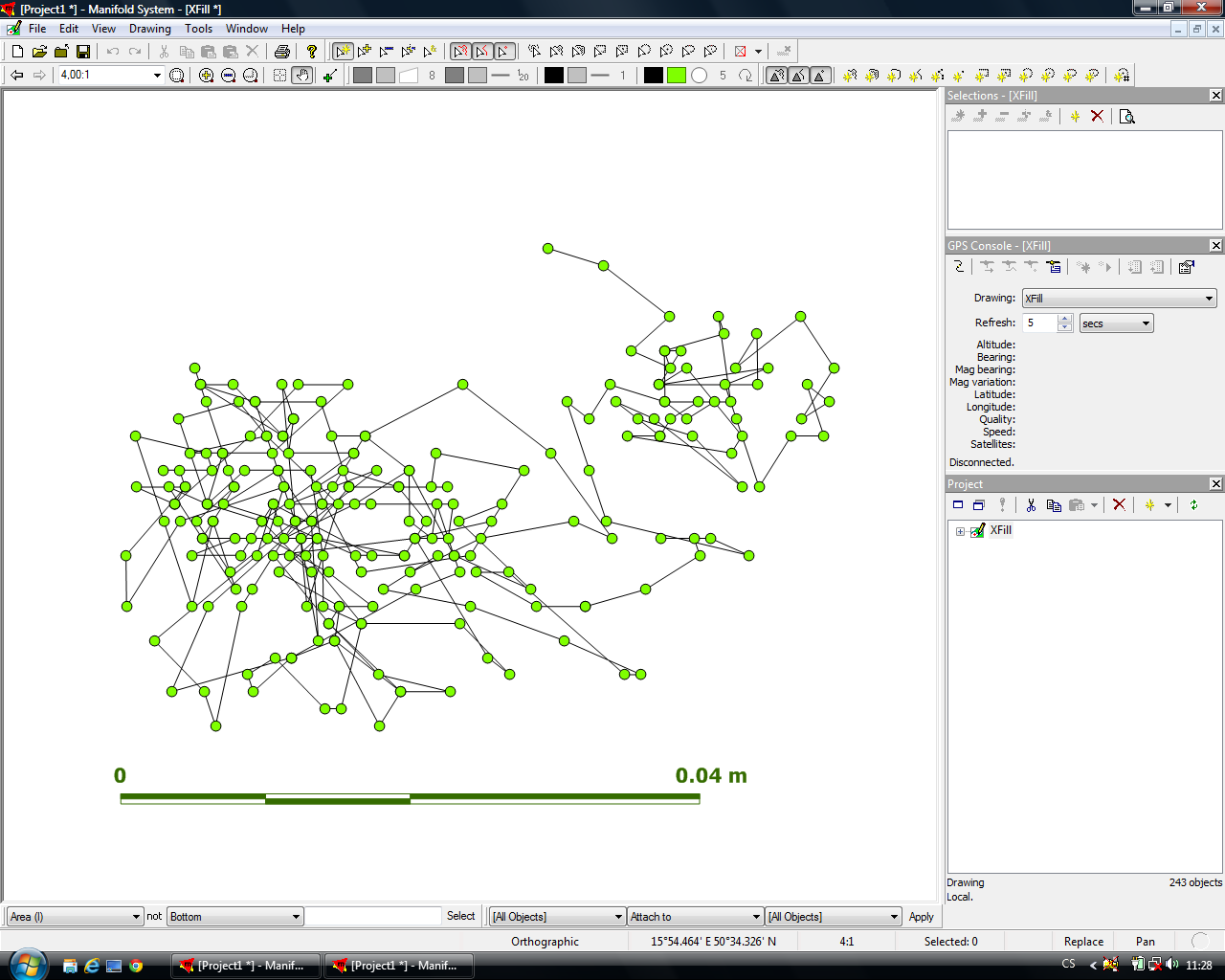 LFC RTK VRS
RTK xFill
20 minut
Souběžné stacionární měření GPS pozice po dobu 20 min., GPS přijímače CFX-750, společná anténa, datum 16.2.2013, frekvence záznamu pozic 1x za 5 s, místo měření – okres Trutnov. Měřítka pod grafy znázorňují vzdálenost 4 cm.
Porovnání přesnosti korekcí LFC RTK VRS a záložního zdroje RTK korekcí xFill – pokrač.
New!!
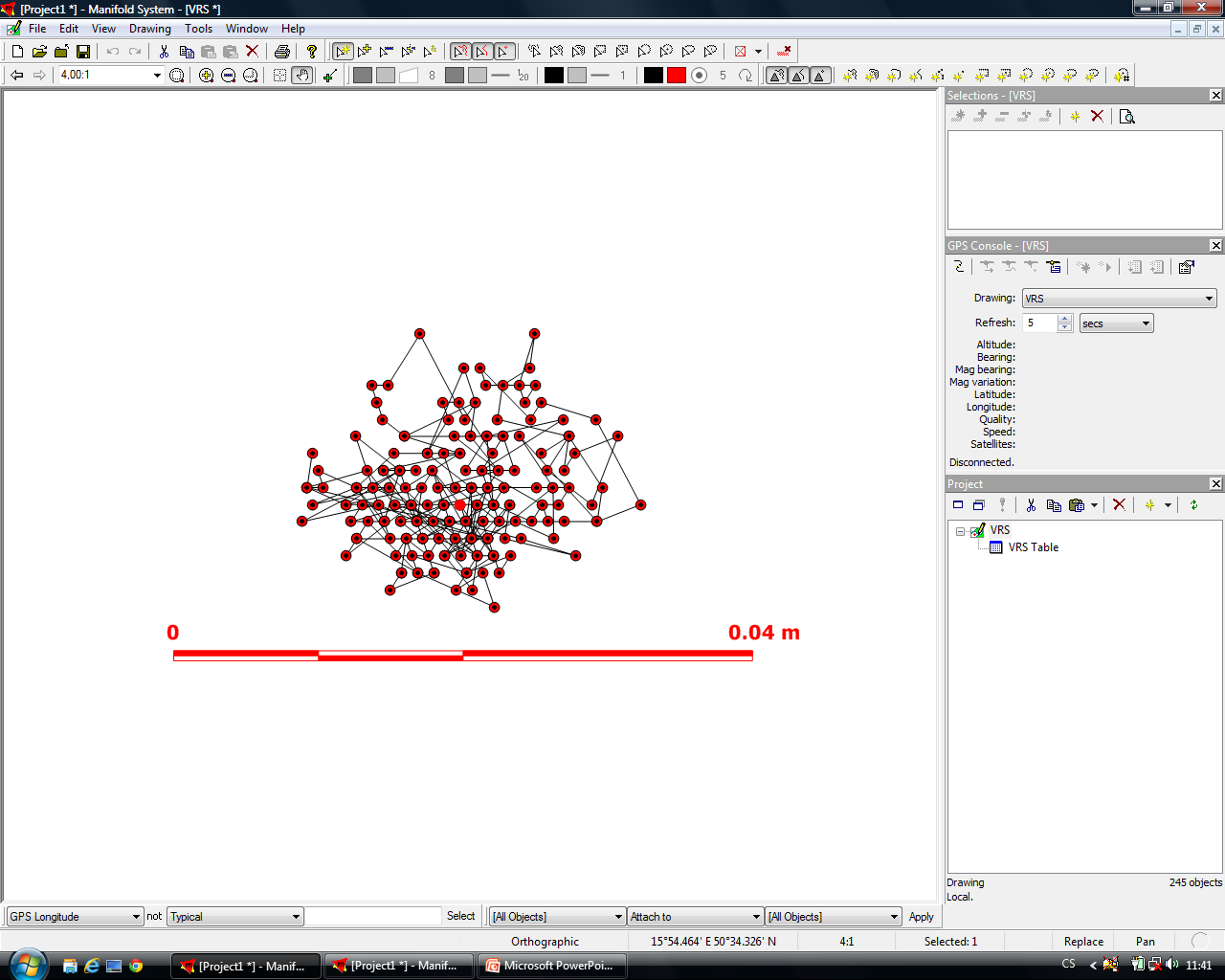 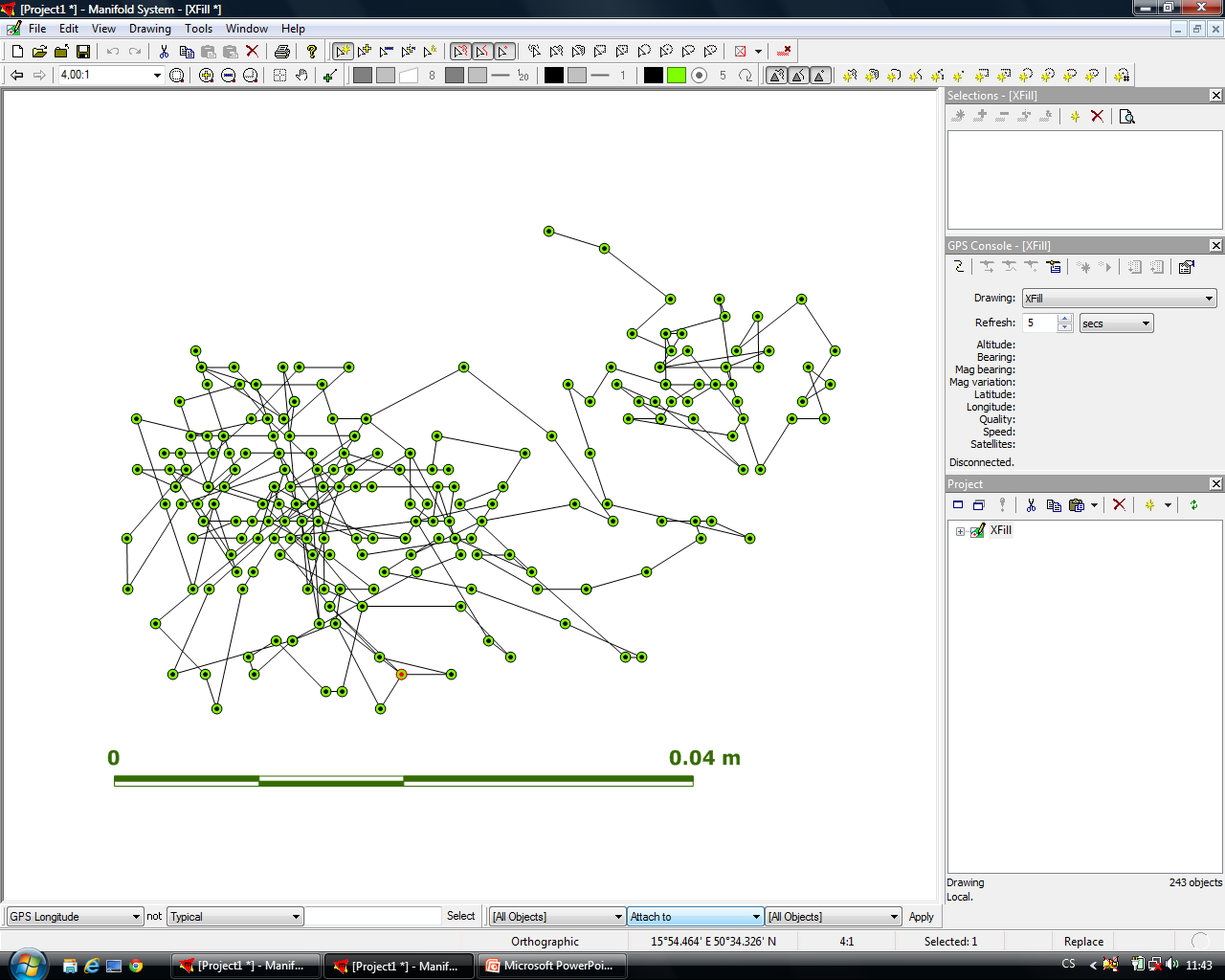 95%  66%   0     66%  95%
95%            66%              0             66%            95%
LFC RTK VRS
RTK xFill
20 minut
2σ = 2,0 cm
2σ = 0,9 cm
2σ    1σ    AB    1σ    2σ
2σ               1σ              AB              1σ               2σ
Souběžné stacionární měření GPS pozice po dobu 20 min., GPS přijímače CFX-750, společná anténa, datum 16.2.2013, frekvence záznamu pozic 1x za 5 s, místo měření – okres Trutnov. Měřítka pod grafy znázorňují vzdálenost 4 cm.
Porovnání přesnosti korekcí LFC RTK VRS a EGNOS – měření 1
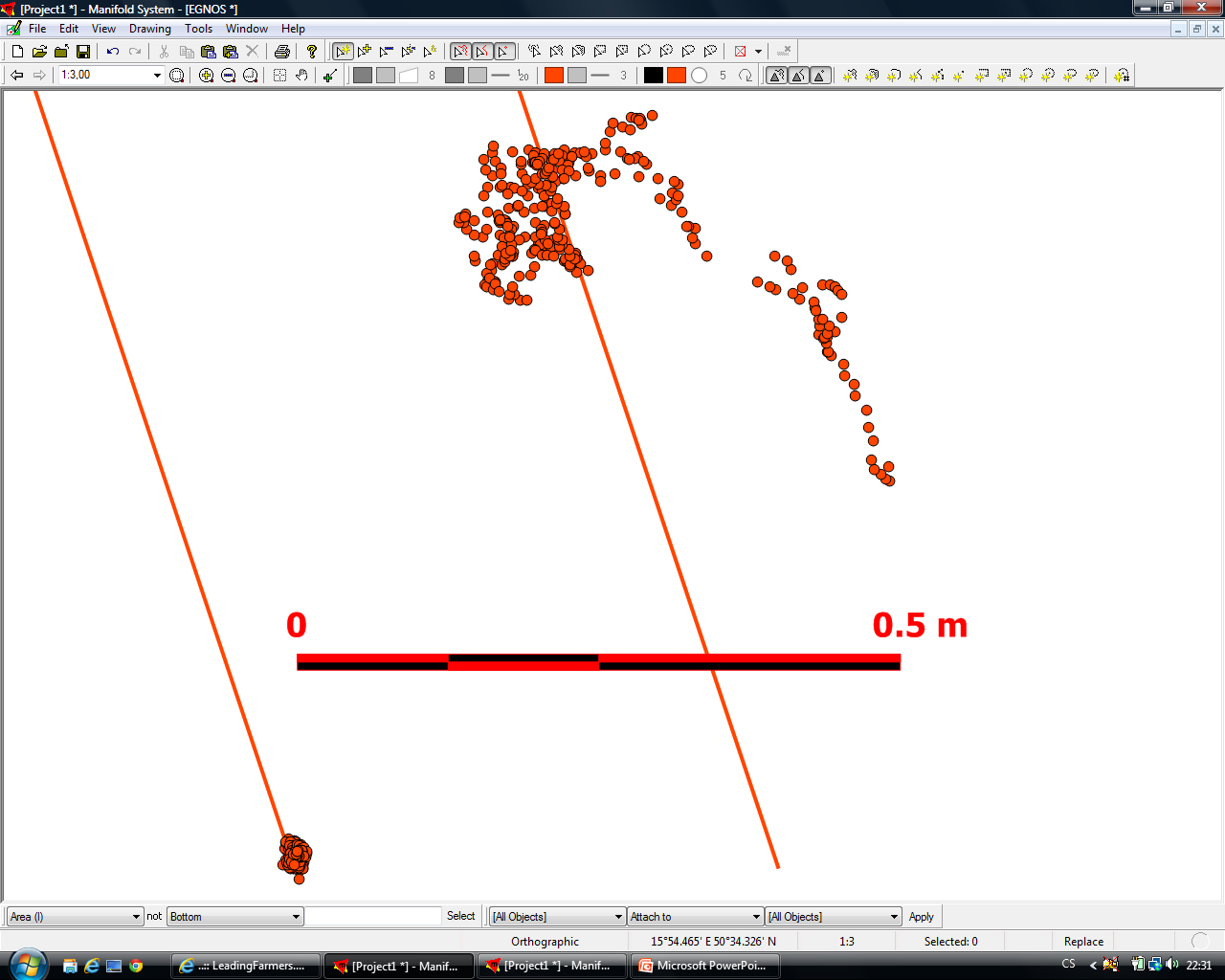 15 minut
EGNOS
EGNOS:
2σ = 16,3 cm
AB 0 RTK VRS
LFC RTK VRS
LFC RTK VRS:
2σ = 1,4 cm
AB 0 EGNOS
Souběžné stacionární měření GPS pozice po dobu 15 min., GPS přijímače CFX-750, společná anténa, datum 20.2.2013, frekvence záznamu pozic 1x za 3 s, místo měření – okres Trutnov. Měřítko pod grafem znázorňuje vzdálenost 50 cm.
Porovnání přesnosti korekcí LFC RTK VRS a EGNOS – měření 2
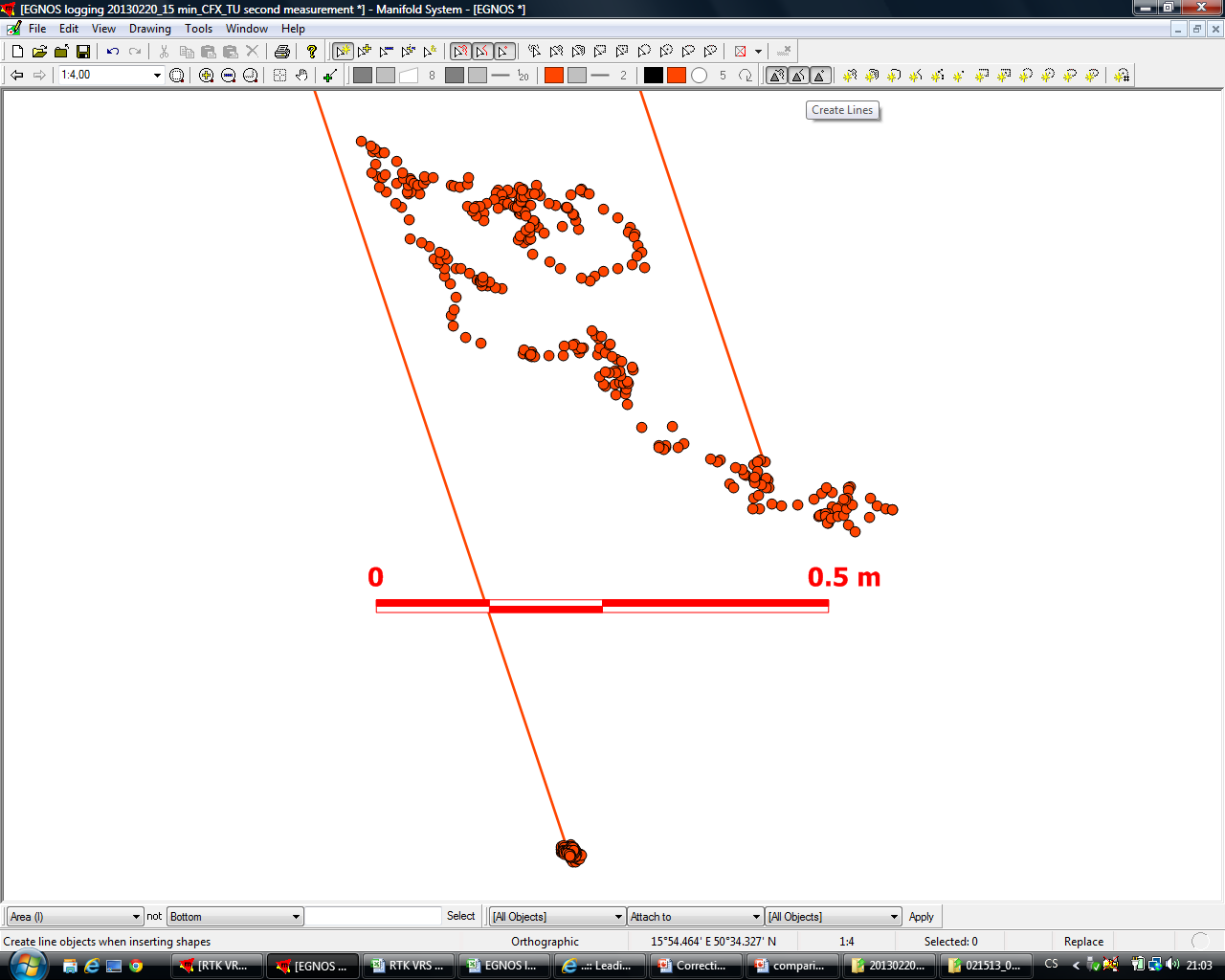 15 minut
EGNOS:
2σ = 24,5 cm
EGNOS
AB 0 EGNOS
AB 0 RTK VRS
LFC RTK VRS
LFC RTK VRS:
2σ = 0,9 cm
Souběžné stacionární měření GPS pozice po dobu 15 min., GPS přijímače CFX-750, společná anténa, datum 20.2.2013, frekvence záznamu pozic 1x za 3 s, místo měření – okres Trutnov. Měřítko pod grafem znázorňuje vzdálenost 50 cm.